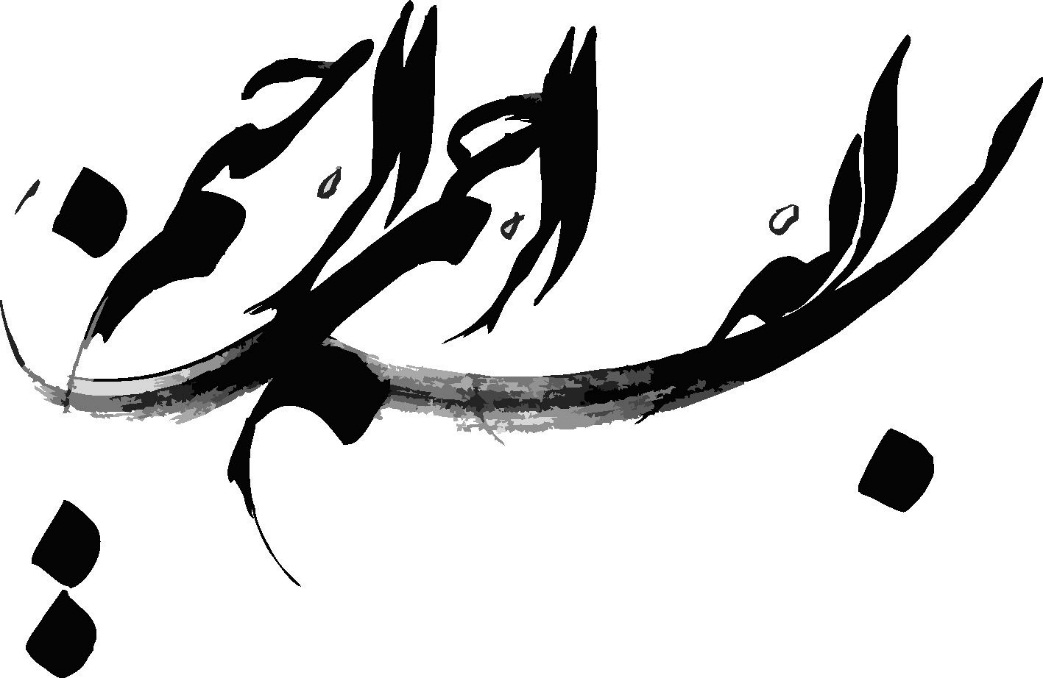 1
1
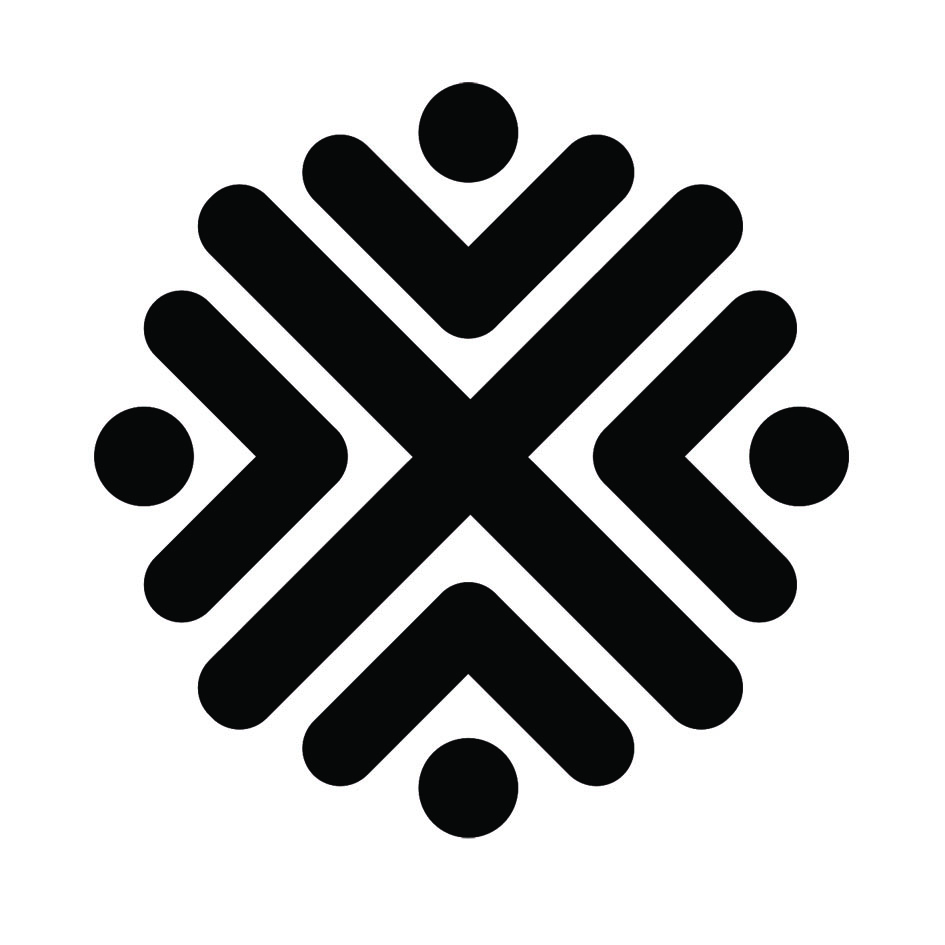 ارتقای مرتبه به........
آقاي دكتر................
استاديار/دانشيار پايه....
گروه......
دانشكده........
دانشگاه زابل
محل درج عکس
دبیرخانه هیأت ممیزه دانشگاه زابل
مدت مانگاري در مرتبه فعلي:
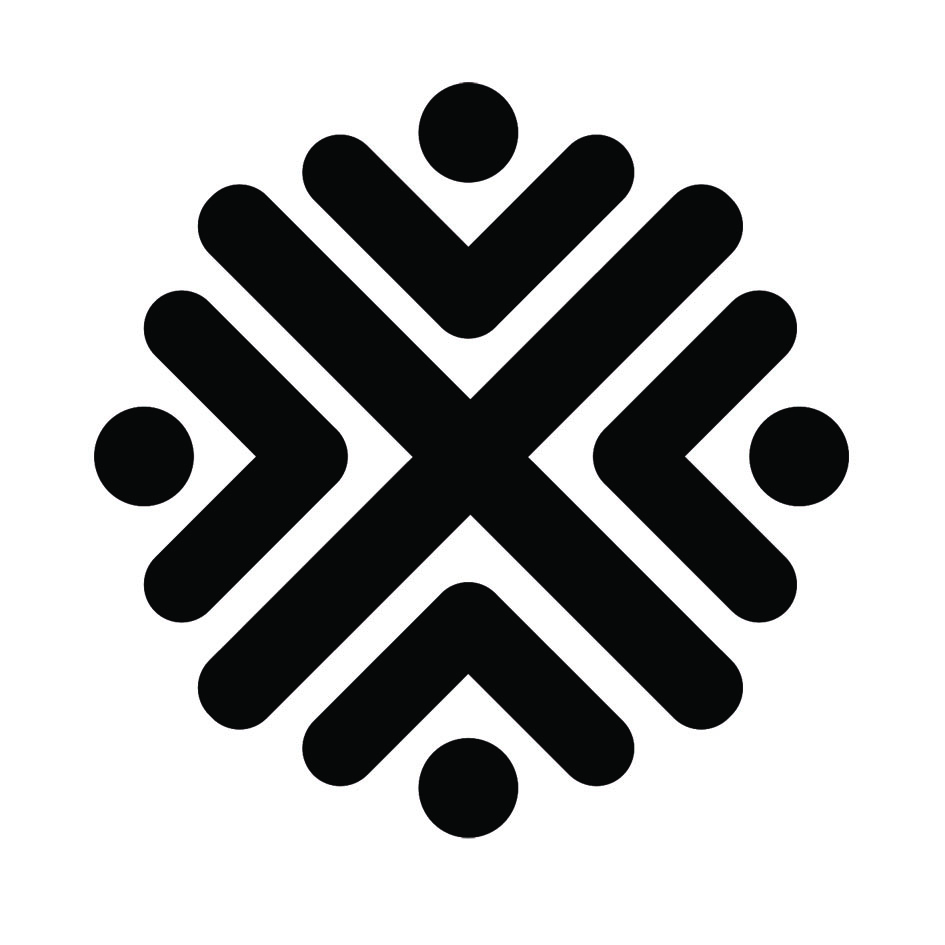 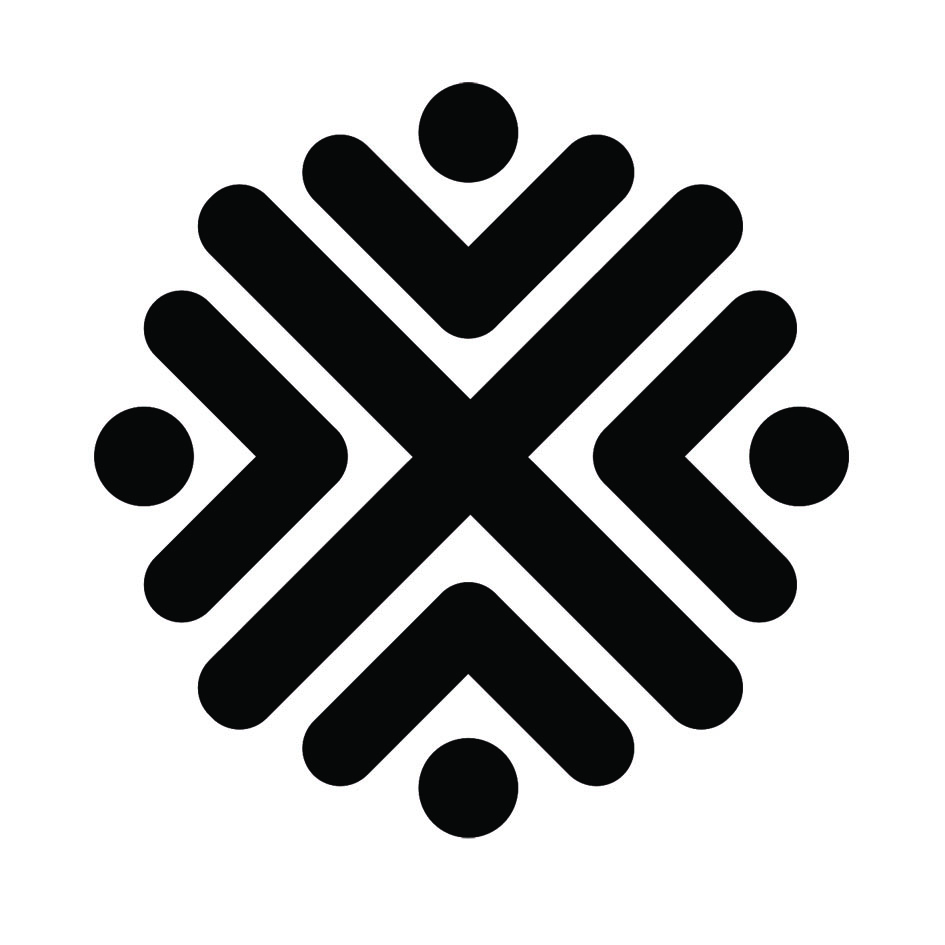 مشخصات عمومی متقاضی ارتقا
دانشگاه زابل
دانشگاه زابل -هیأت ممیزه
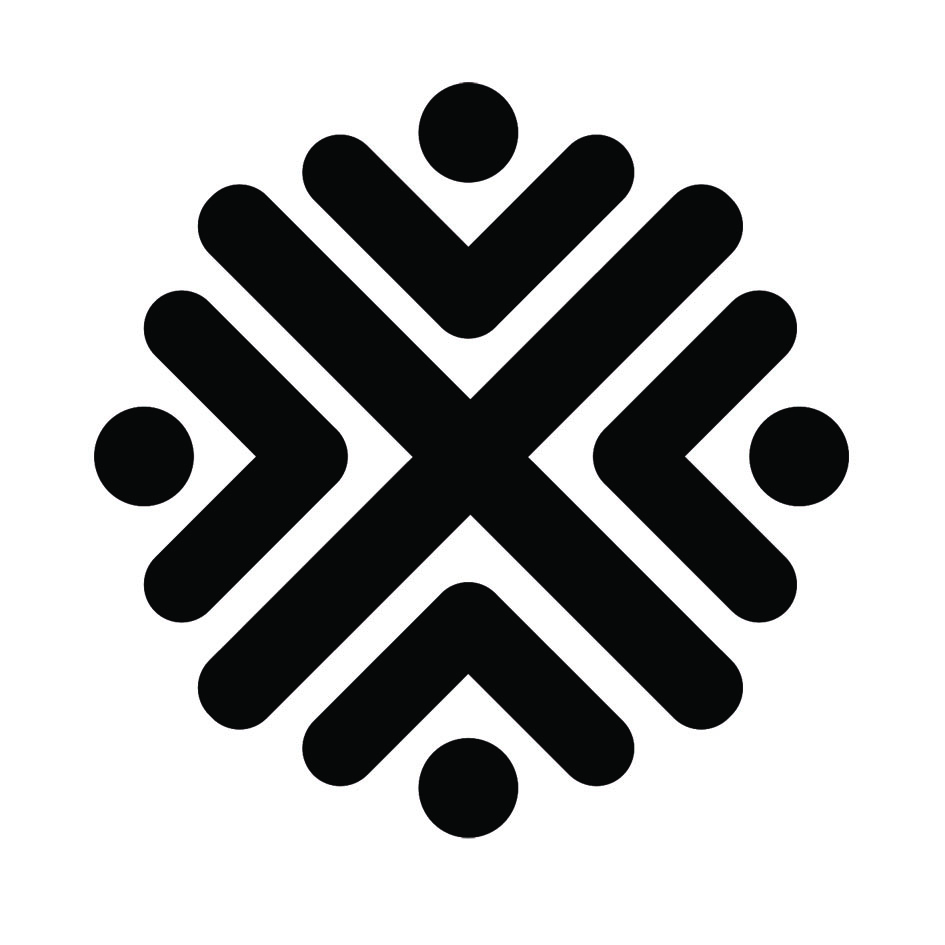 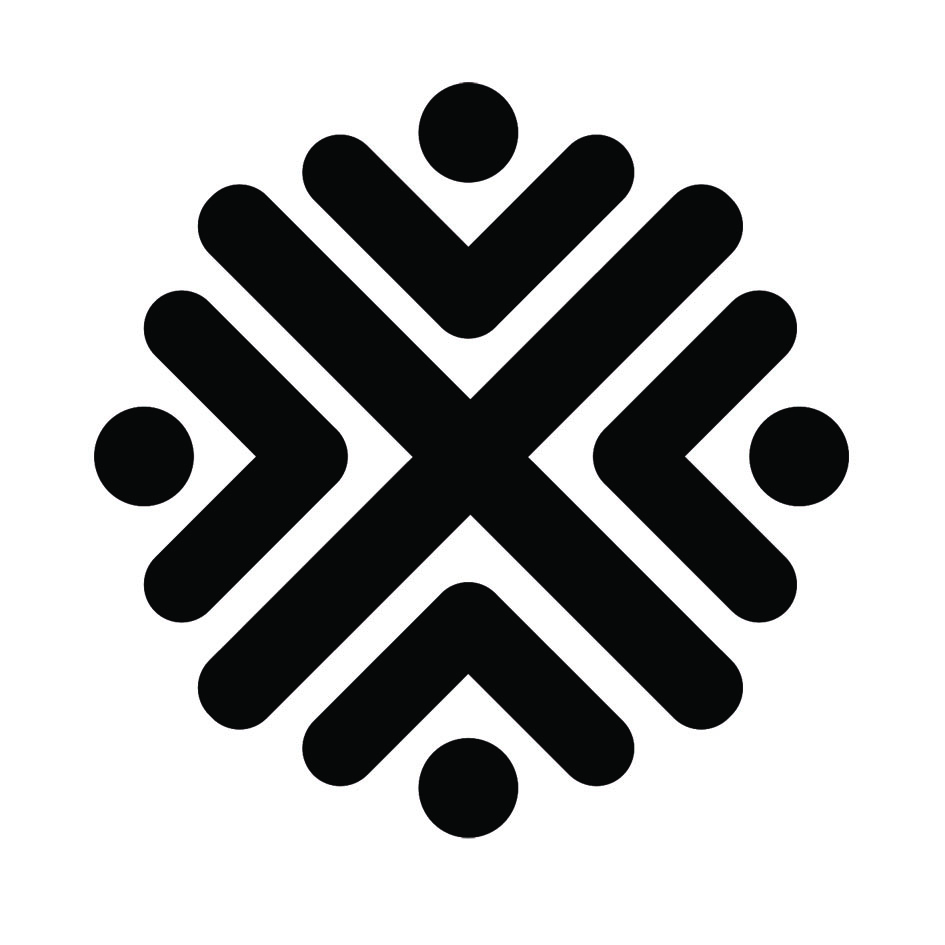 جدول خلاصه امتيازات (و بندهاي مشروط به کسب حداقل امتياز)
دانشگاه زابل
نام و نام خانودگی متقاضی
دانشگاه زابل -هیأت ممیزه
4
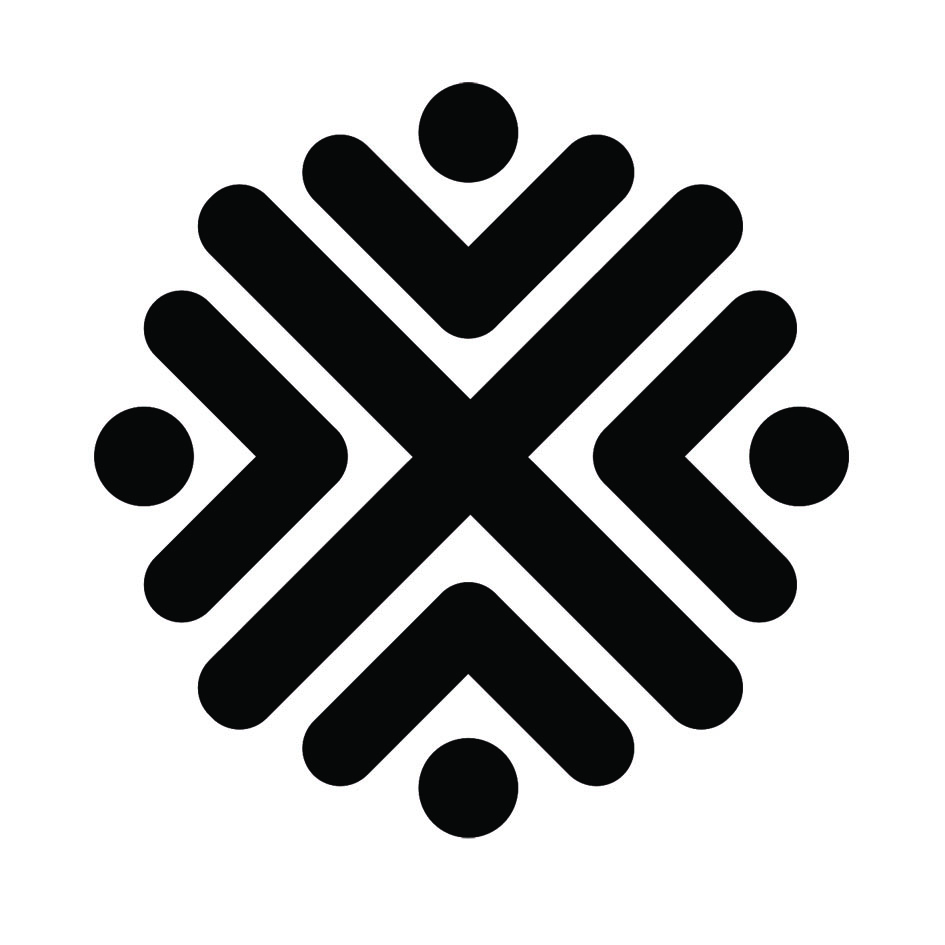 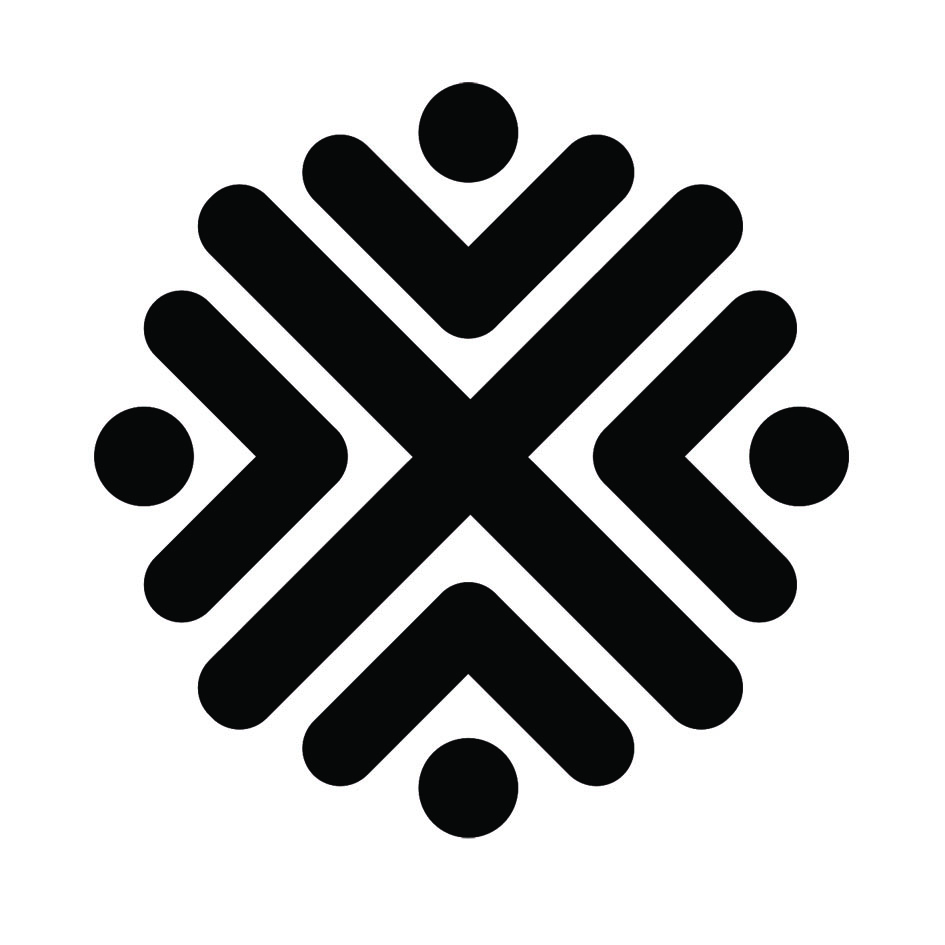 دانشگاه زابل
نام و نام خانودگی متقاضی
دانشگاه زابل -هیأت ممیزه
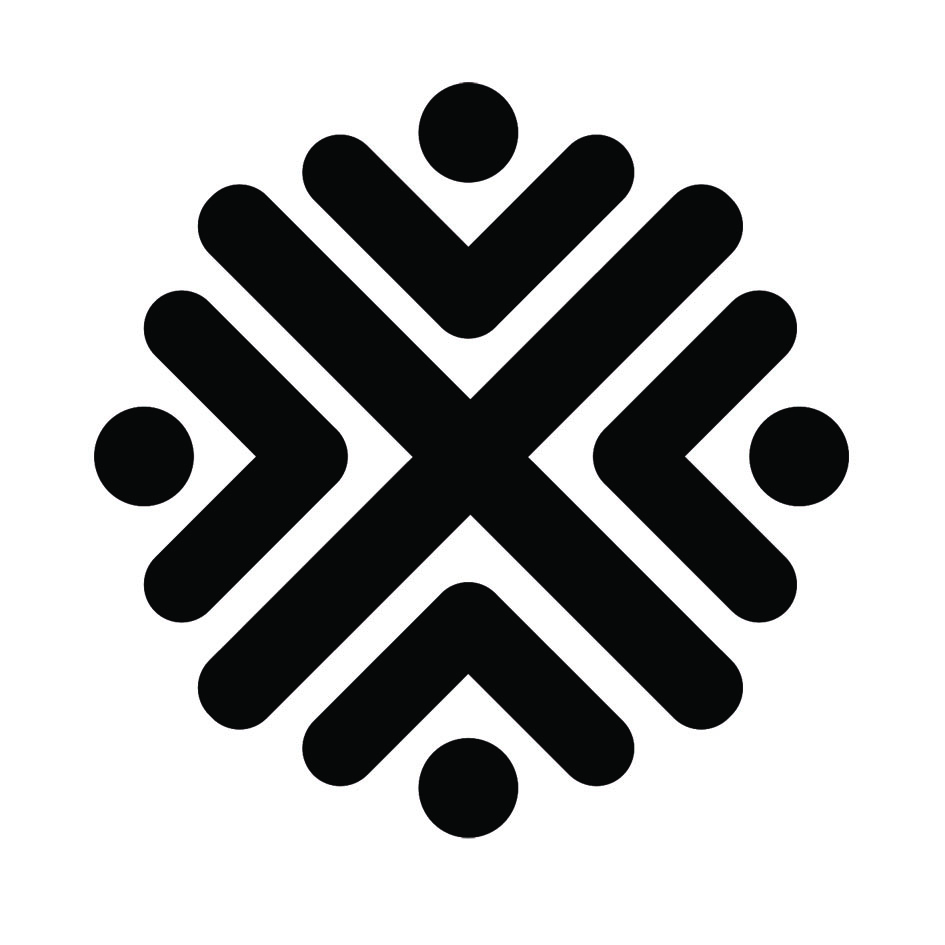 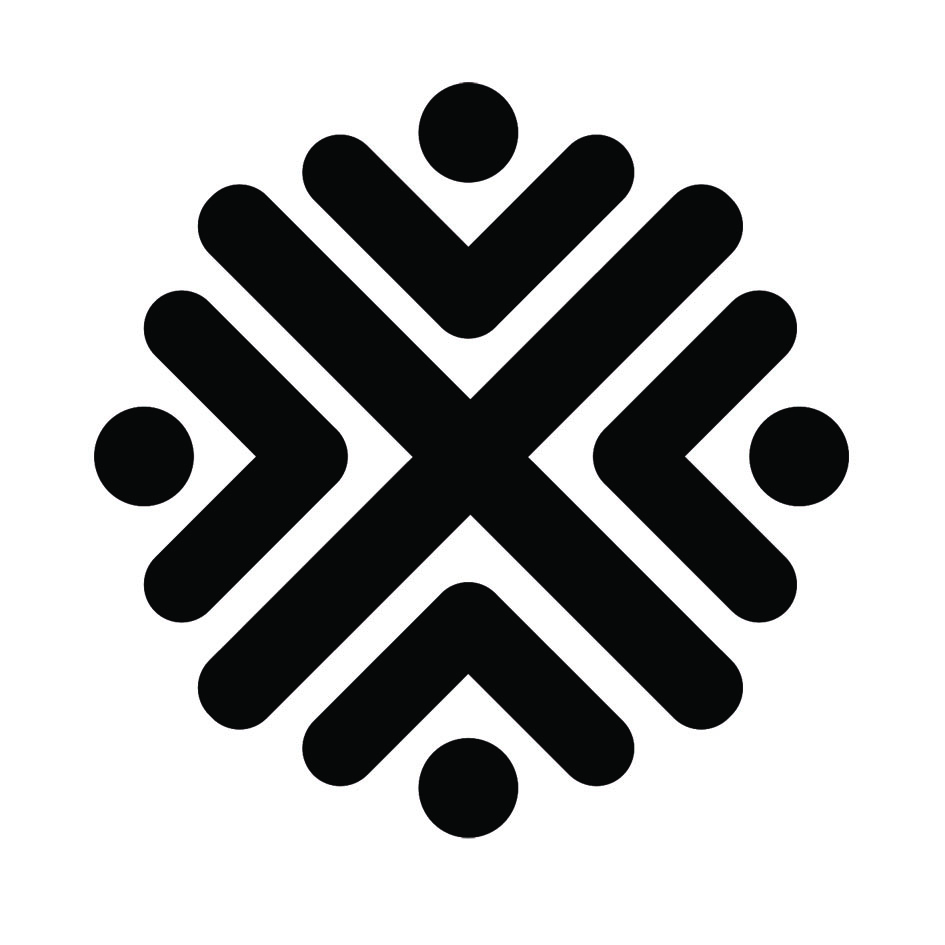 دانشگاه زابل
نام و نام خانودگی متقاضی
دانشگاه زابل -هیأت ممیزه
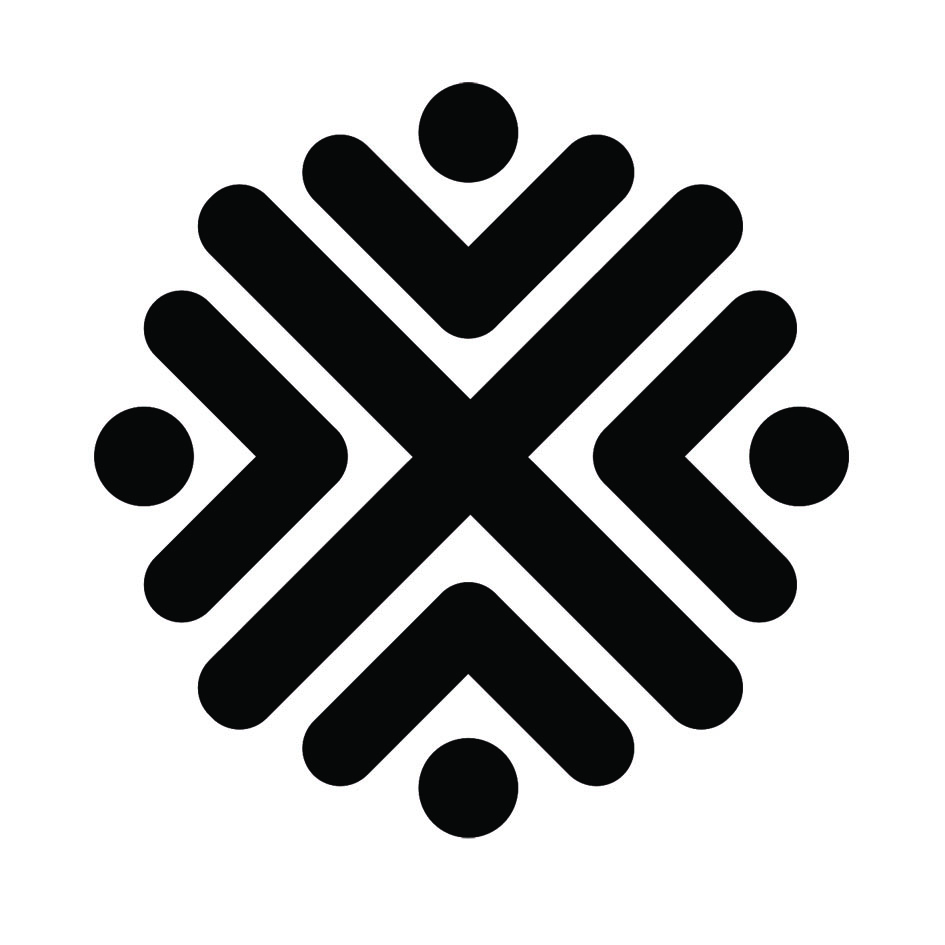 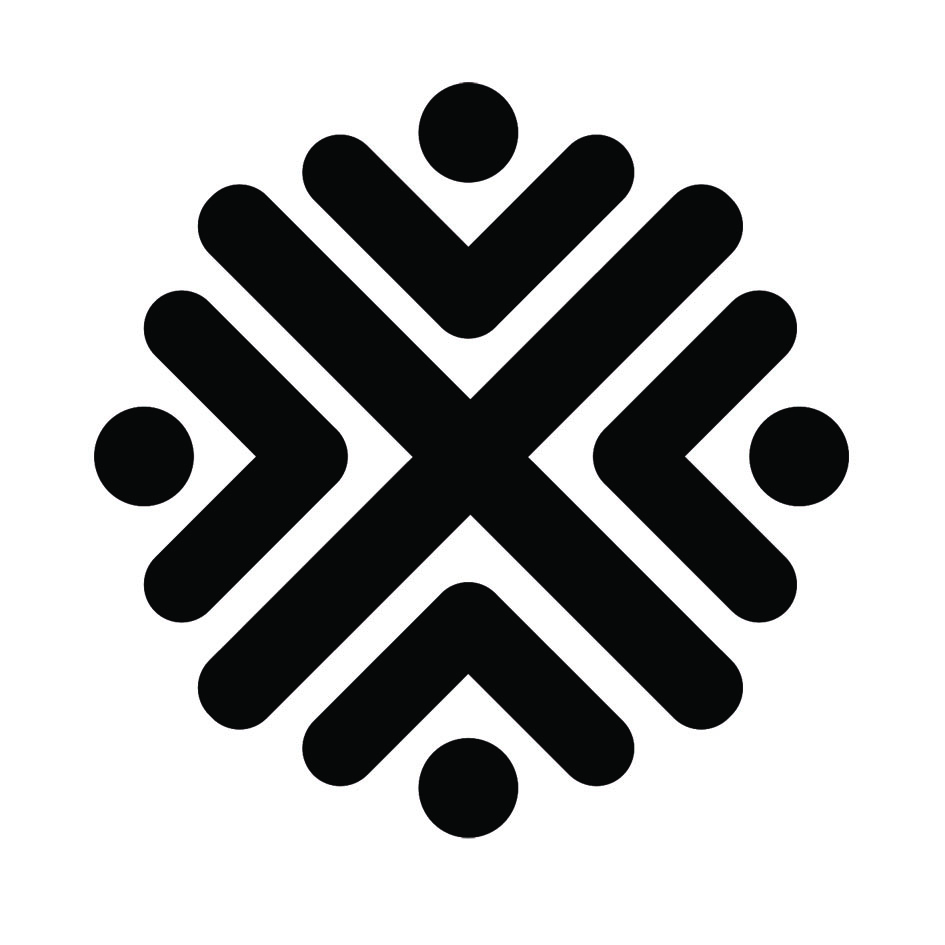 دانشگاه زابل
نام و نام خانودگی متقاضی
دانشگاه زابل -هیأت ممیزه
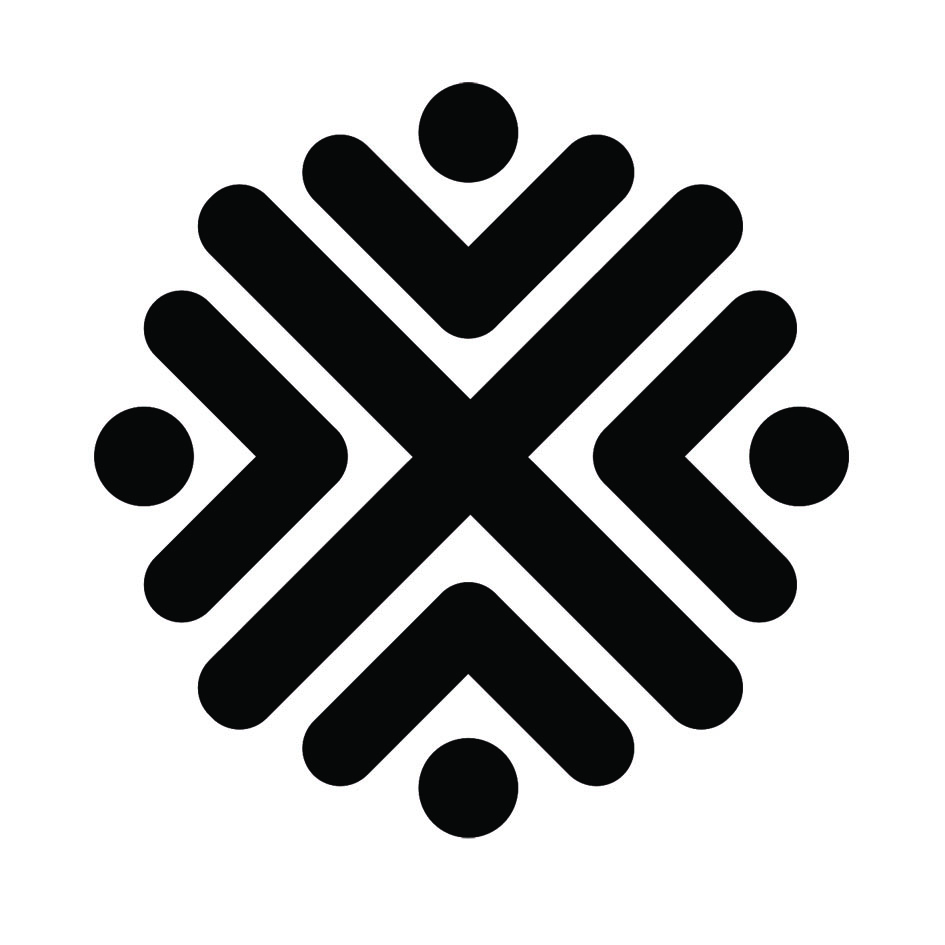 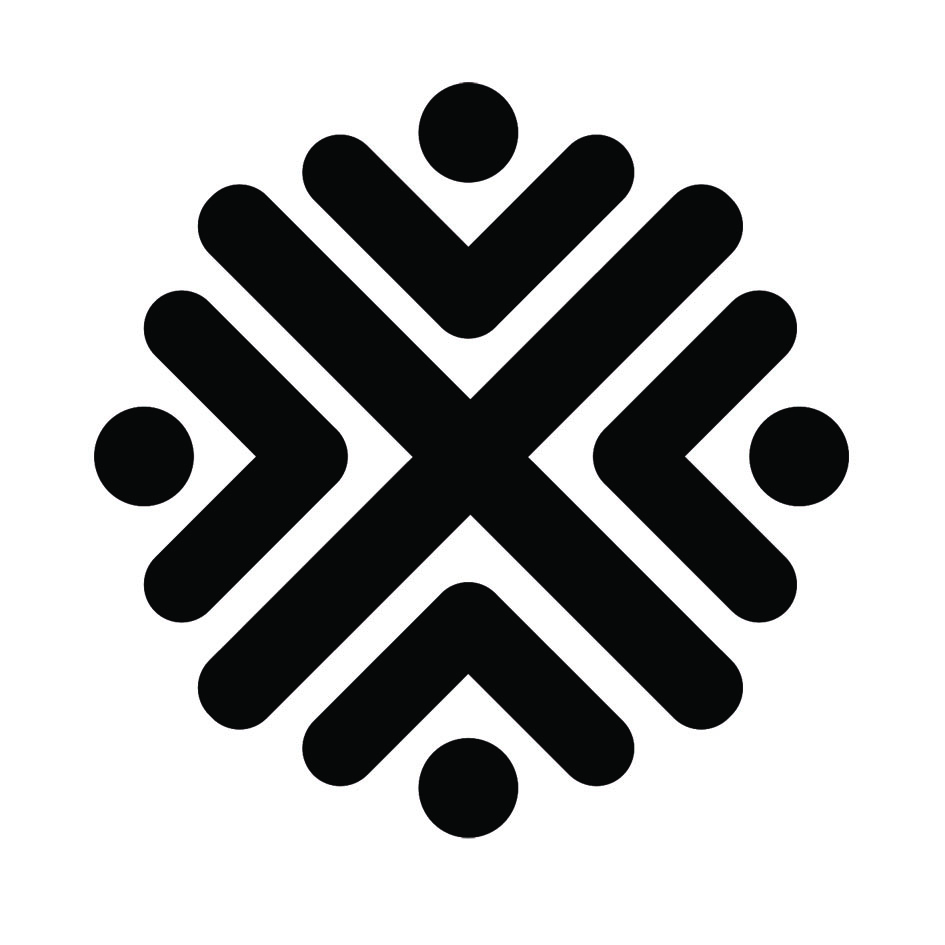 شاخص‌های علمی
دانشگاه زابل
نام و نام خانودگی متقاضی
دانشگاه زابل -هیأت ممیزه
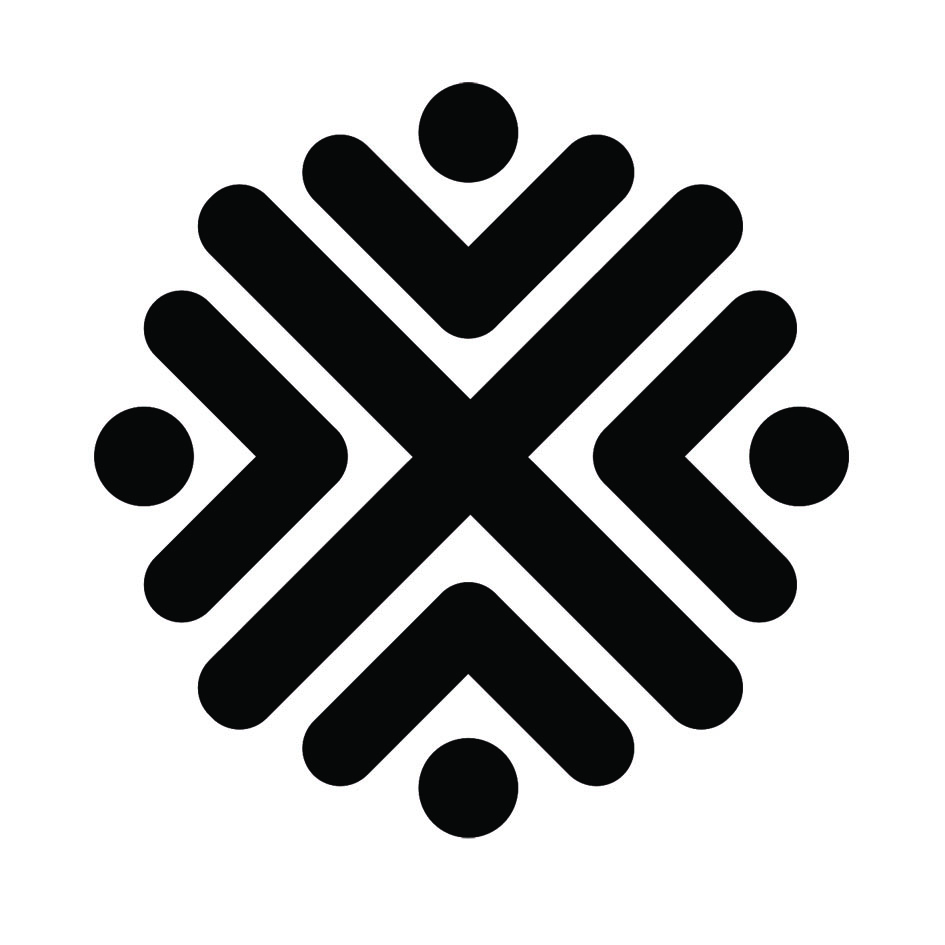 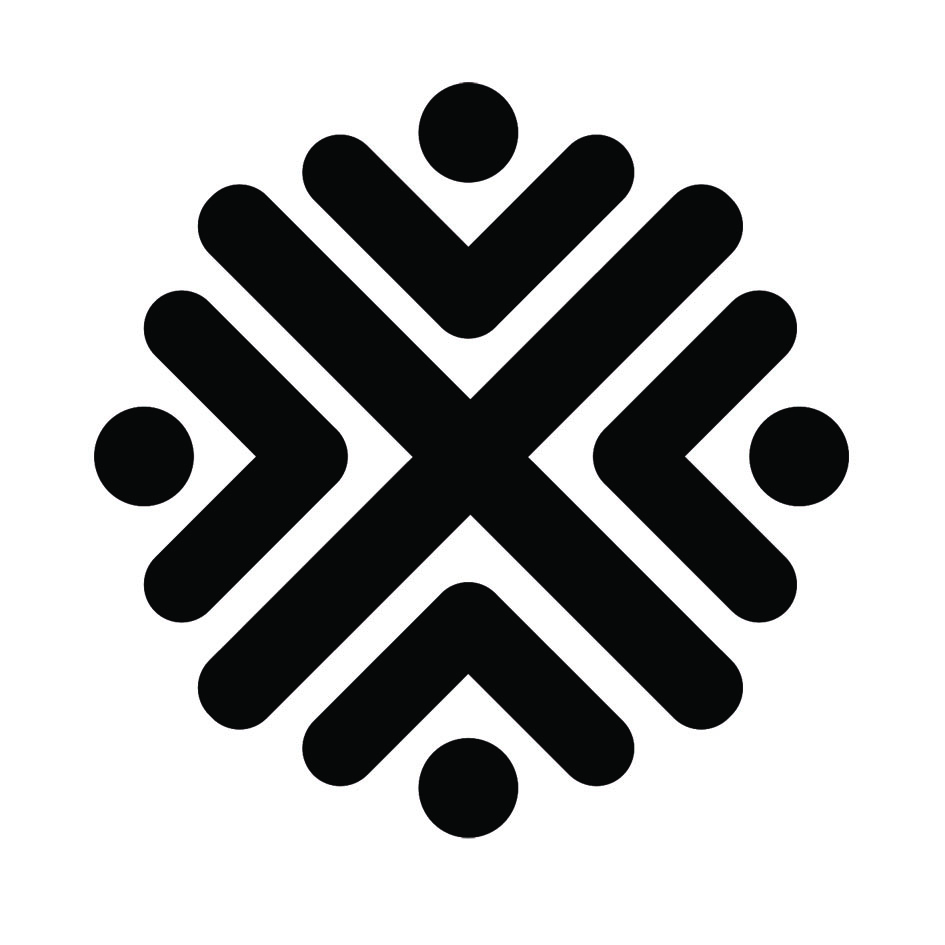 سایر شاخص‌های پژوهشی
دانشگاه زابل
دانشگاه زابل -هیأت ممیزه
گردش اداری پرونده
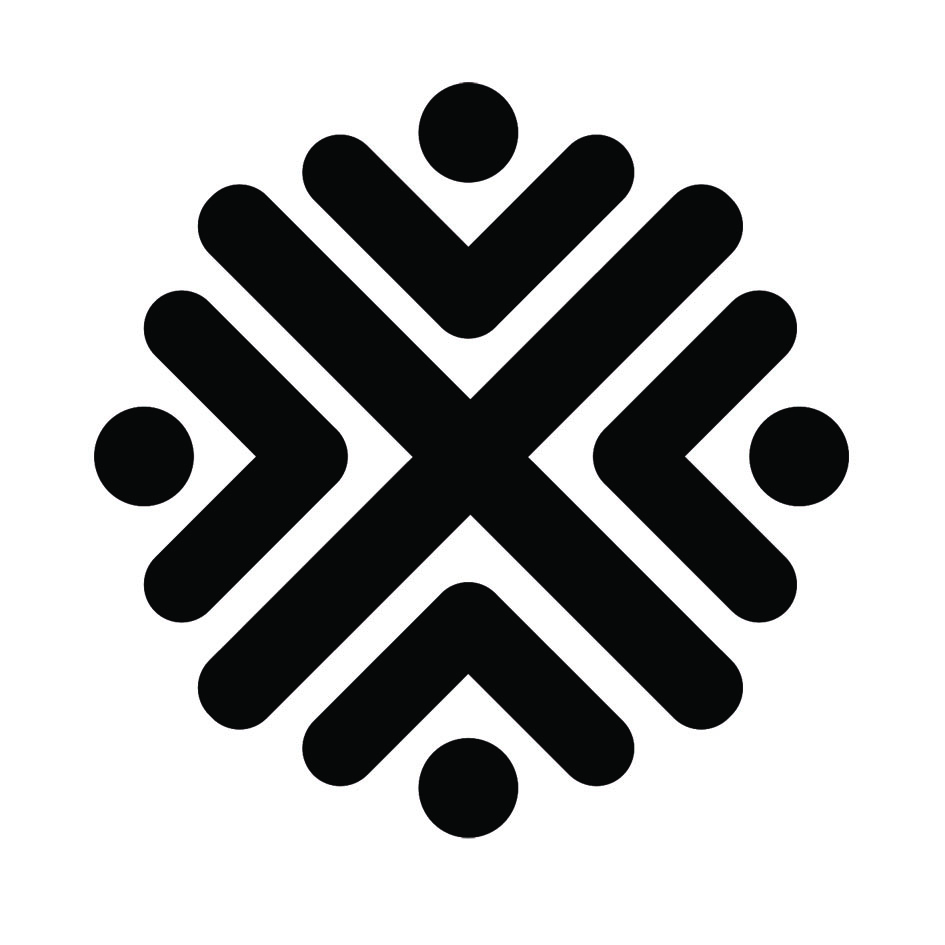 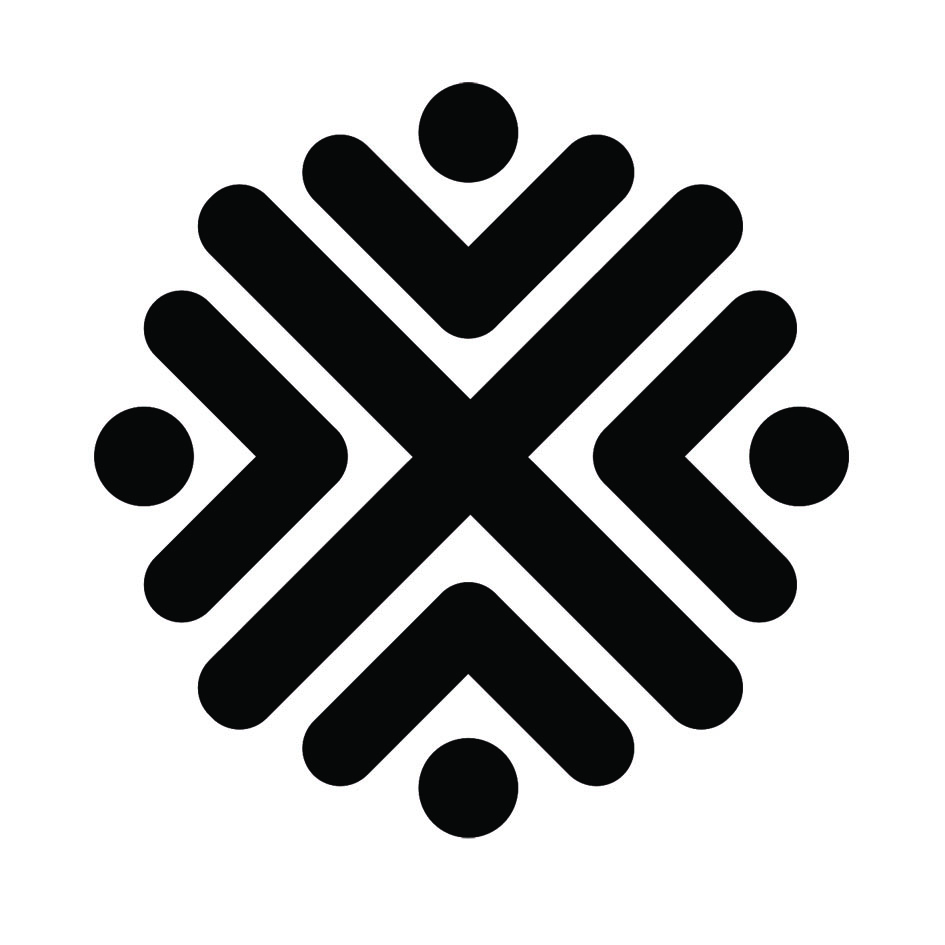 دانشگاه زابل
دانشگاه زابل -هیأت ممیزه